Тема: «Черты характера»
Тема: «Черты характера»
Характер (от греч. charakter – черта, признак, примета, особенность) - сочетание устойчивых личностных особенностей человека, определяющих его поведение в жизненных обстоятельствах и в первую очередь – при взаимодействии с окружающими людьми.
Характер - сумма  личностных, духовных свойств человека, обнаруживающихся в его поведении.
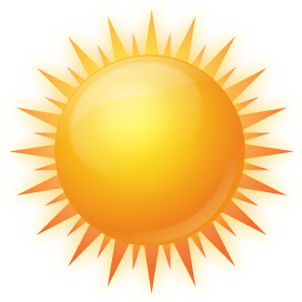 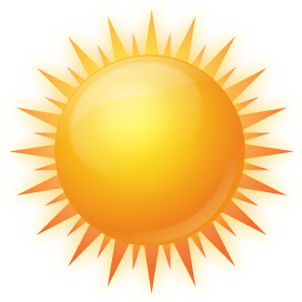 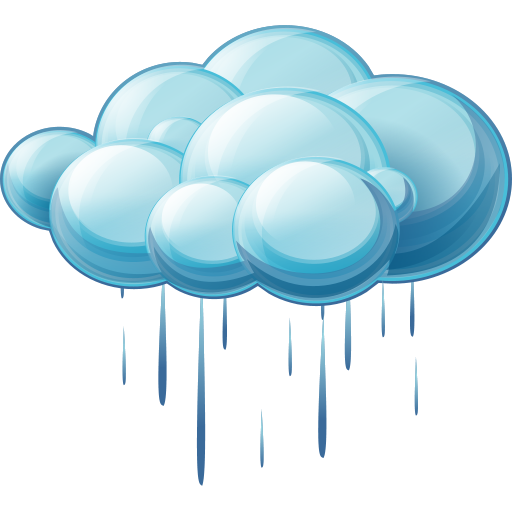 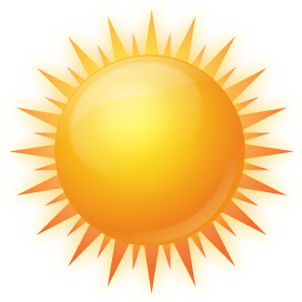 «В каждом человеке есть солнце, только дай ему светить…»
Сократ